CHÚA NHẬT IX THƯỜNG NIÊN A                        LỄ CHÚA BA NGÔI                                                           ( Ca Đoàn Thánh Gia )NL: VINH DANH BA NGÔI – ĐỖ VI HẠĐC: TÔN VINH CHÚA – KIM LONGDL: DÂNG TIẾN CHÚA BA NGÔI – KIM LONGHL: ÔI NHIỆM MÀU TÌNH YÊU BA NGÔI – HMK&ĐCHKL: TẠ ƠN CHÚA VỚI MẸ - THY YÊN
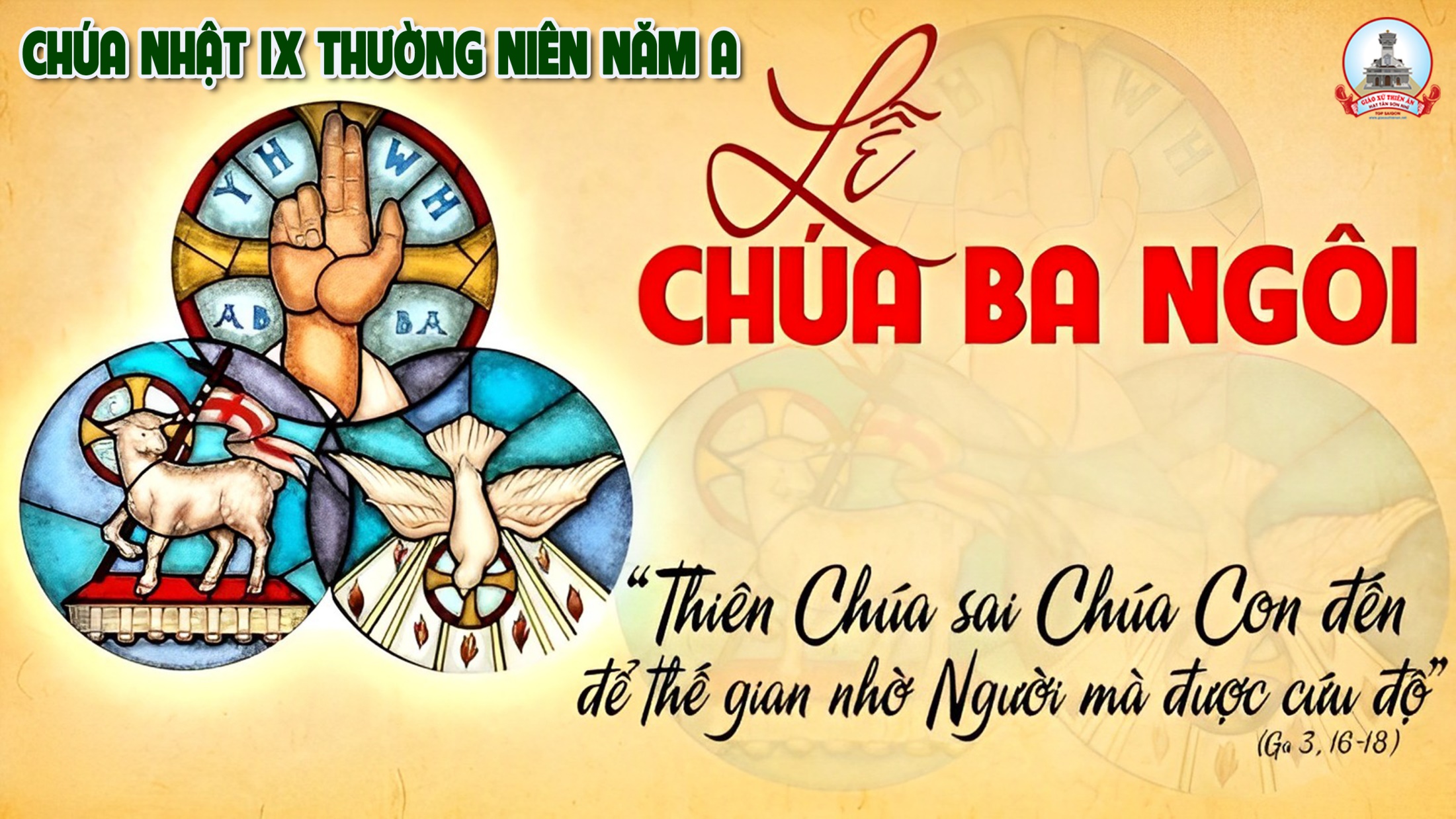 Tập Hát Cộng Đoàn
Đk: Xin dâng lời tán dương muôn đời.
Alleluia-alleluia: Xin dâng lời tôn vinh chúc tụng Chúa Cha, Chúa Con và Chúa Thánh Thần, là Thiên Chúa đã có, hiện có và đang tới. Xin tôn vinh chúc tụng muôn đời.  Alleluia.
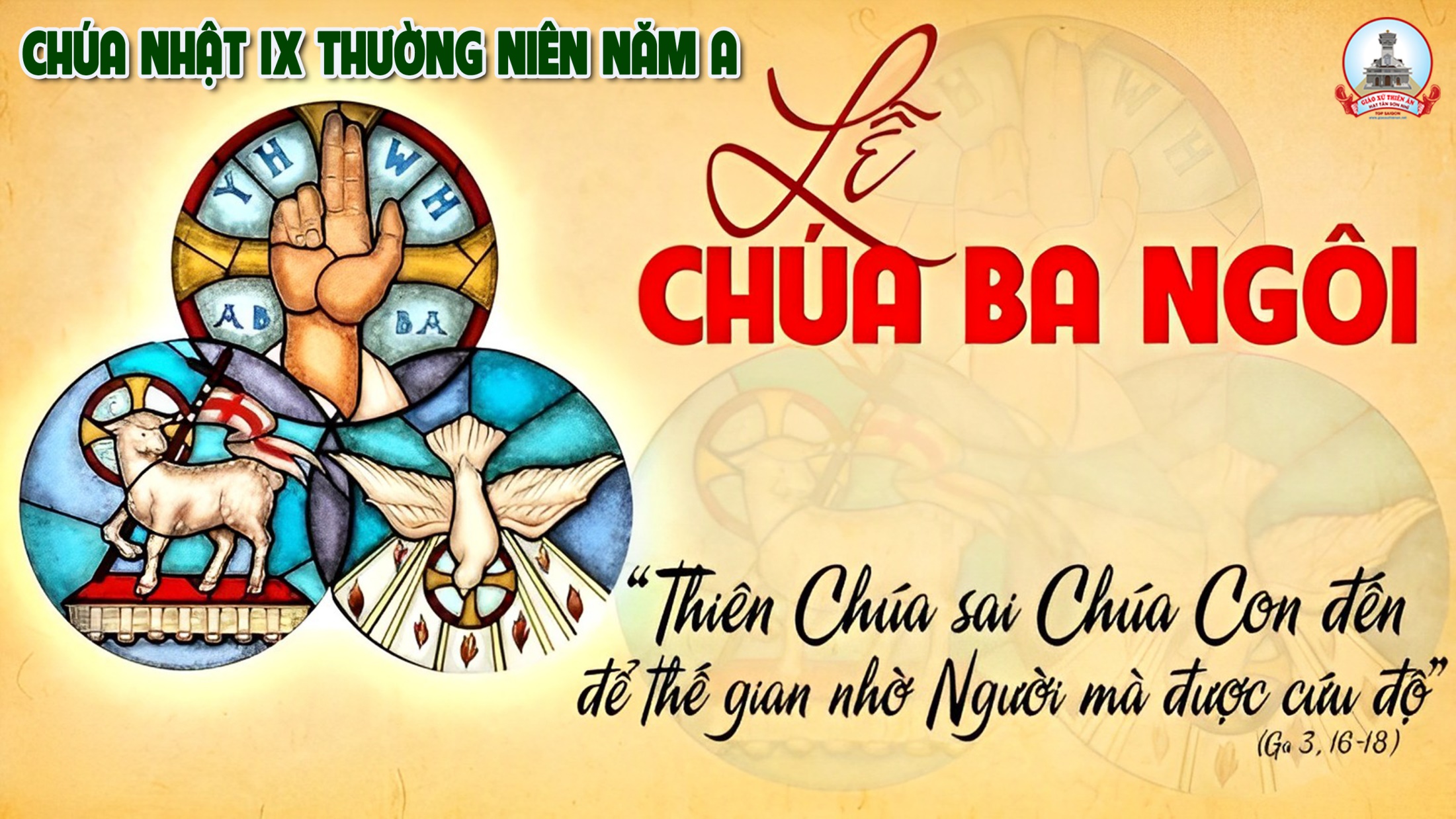 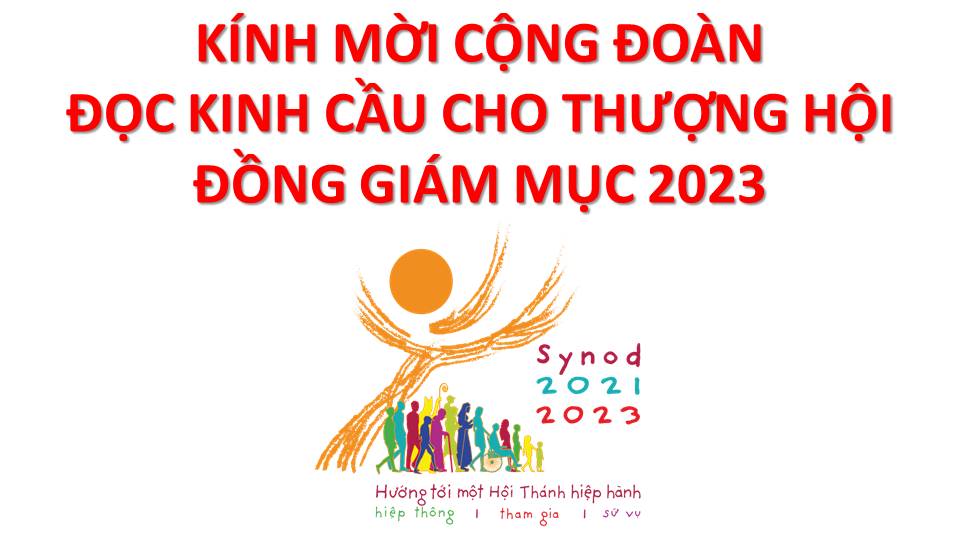 Lạy Chúa Thánh Thần là Ánh sáng Chân lý vẹn toàn,| Chúa ban những ân huệ thích hợp cho từng thời đại,| và dùng nhiều cách thế kỳ diệu để hướng dẫn Hội Thánh,
này chúng con đang chung lời cầu nguyện cho các Giám mục,| và những người tham dự Thượng Hội đồng Giám mục thế giới.|
Xin Chúa làm nên cuộc Hiện Xuống mới trong đời sống Hội Thánh,| xin tuôn tràn trên các Mục tử ơn khôn ngoan và thông hiểu,| gìn giữ các ngài luôn hiệp thông với nhau trong Chúa, |
để các ngài cùng nhau tìm hiểu những điều đẹp ý Chúa,| và hướng dẫn đoàn Dân Chúa thực thi những điều Chúa truyền dạy.| Các giáo phận Việt Nam chúng con,|
luôn muốn cùng chung nhịp bước với Hội Thánh hoàn vũ,| xin cho chúng con biết đồng cảm với nỗi thao thức của các Mục tử trên toàn thế giới,| ngày càng ý thức hơn về tình hiệp thông,
thái độ tham gia và lòng nhiệt thành trong sứ vụ của Hội Thánh,| Nhờ lời chuyển cầu của Đức Trinh Nữ Maria,| Nữ Vương các Tông đồ và là Mẹ của Hội Thánh,|
Chúng con dâng lời khẩn cầu lên Chúa,| là đấng hoạt động mọi nơi mọi thời,| trong sự hiệp thông với Chúa Cha và Chúa Con,| luôn mãi mãi đến muôn đời. Amen.
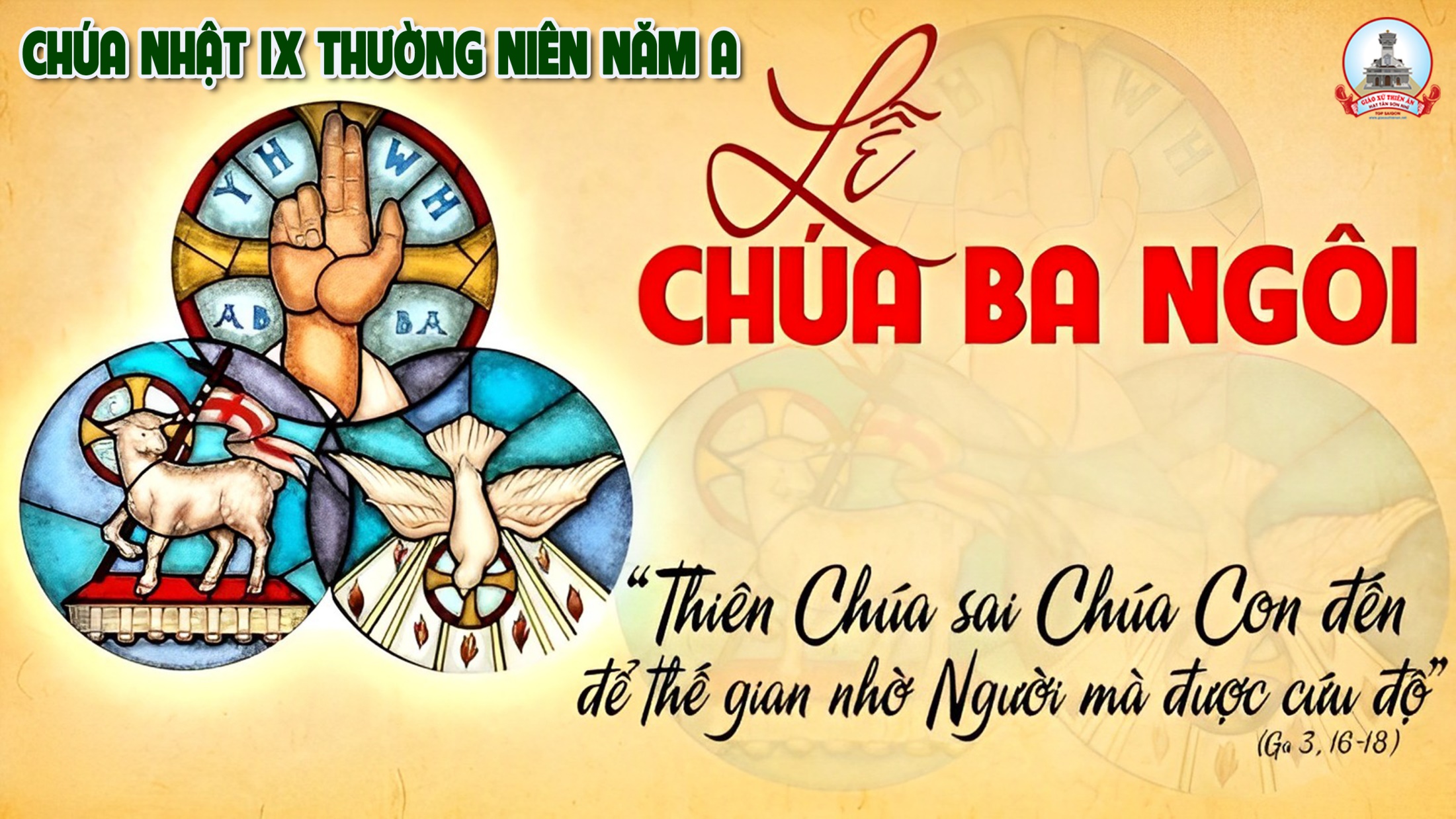 Ca nhập lễ 
Vinh Danh Ba Ngôi
St: Đỗ Vy Hạ
Tk1: Trong tâm tình đơn sơ con tiến vào đền thánh Chúa Trời, xin dâng lời chúc tụng Ngài là Đấng tác sinh muôn loài.
** Con tâm thành tri ân tình thương Chúa biết bao cao vời. Ngài đã hướng dẫn con vào đời, cho con được gọi Ngài là Cha.
Đk: Vinh danh Chúa Cha uy hùng toàn năng. Vinh danh Chúa Con cứu độ nhân trần. Vinh danh Thánh Linh chính nguồn ủi an. Vinh danh Ba Ngôi đến tận ngàn thu.
Tk2: Trong tâm tình tin yêu con bước vào phục bái kính thờ. Chính Chúa là sức mạnh, là nguồn sống nơi con nương nhờ.
** Xin dâng trọn đời con tựa em bé nép bên tay mẹ. Tìm giòng sữa mát thơm đậm đà Chúa hãy thương hộ phù chở che.
Đk: Vinh danh Chúa Cha uy hùng toàn năng. Vinh danh Chúa Con cứu độ nhân trần. Vinh danh Thánh Linh chính nguồn ủi an. Vinh danh Ba Ngôi đến tận ngàn thu.
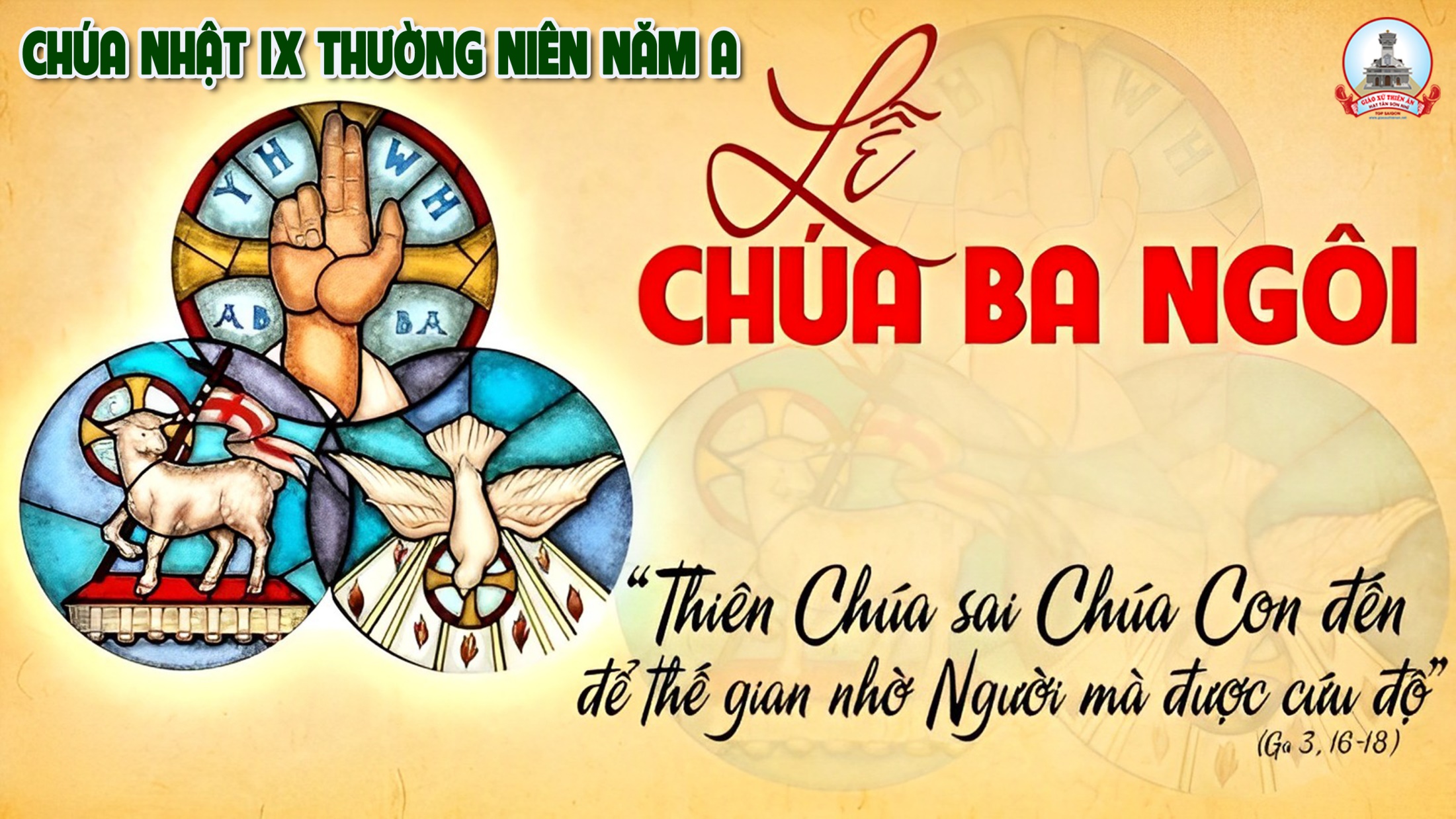 KINH VINH DANH
Chủ tế: Vinh danh Thiên Chúa trên các tầng trời.A+B: Và bình an dưới thế cho người thiện tâm.
A: Chúng con ca ngợi Chúa.B: Chúng con chúc tụng Chúa. A: Chúng con thờ lạy Chúa. B: Chúng con tôn vinh Chúa.
A: Chúng con cảm tạ Chúa vì vinh quang cao cả Chúa.B: Lạy Chúa là Thiên Chúa, là Vua trên trời, là Chúa Cha toàn năng.
A : Lạy con một Thiên Chúa, Chúa Giê-su Ki-tô.B : Lạy Chúa là Thiên Chúa, là Chiên Thiên Chúa là Con Đức Chúa Cha.
A: Chúa xóa tội trần gian, xin thương xót chúng con.B: Chúa xóa tội trần gian, xin nhậm lời chúng con cầu khẩn.
A: Chúa ngự bên hữu Đức Chúa Cha, xin thương xót chúng con.B: Vì lạy Chúa Giê-su Ki-tô, chỉ có Chúa là Đấng Thánh.
Chỉ có Chúa là Chúa, chỉ có Chúa là đấng tối cao.A+B: Cùng Đức Chúa Thánh Thần trong vinh quang Đức Chúa Cha. Amen.
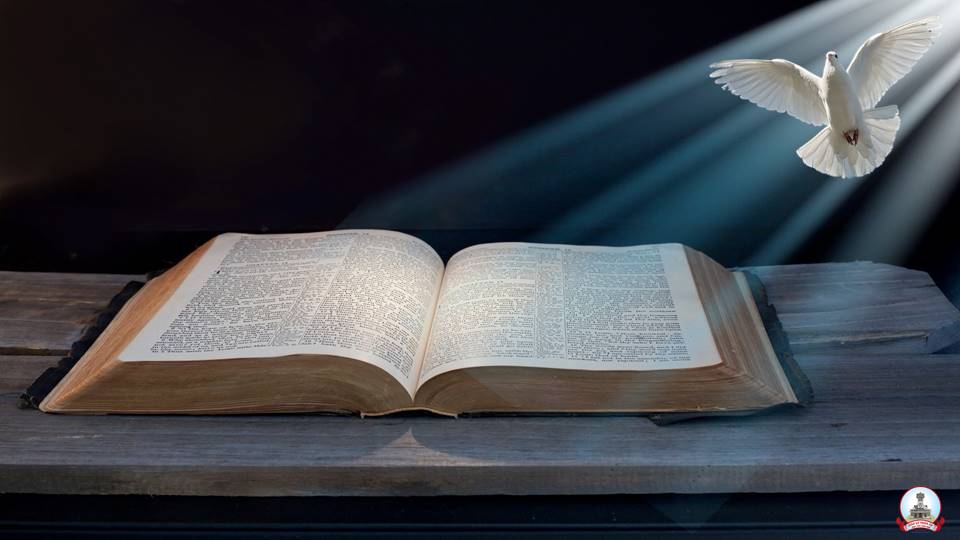 Bài đọc 1
Bài trích sách Xuất Hành
Đức Chúa! Đức Chúa! Thiên Chúa
Nhân hậu và từ bi.
Đáp Ca
Tôn Vinh Chúa
Chúa Nhật Lễ Chúa Ba Ngôi
St: Lm. Kim Long
04 câu
Đk: Xin dâng lời tán dương muôn đời.
Tk1: Tôn vinh Chúa là Thiên Chúa tổ tiên chúng con, xin dâng lời tán dương muôn đời. Chúc tụng Ngài, ôi danh thánh Ngài thật hiển vinh, xin dâng lời tán dương muôn đời.
Đk: Xin dâng lời tán dương muôn đời.
Tk2: Tôn vinh Chúa từ trong thánh điện ngợp ánh quang, xin dâng lời tán dương muôn đời. Chúc tụng Ngàitrên ngai báu cửu trùng vút cao, xin dâng lời tán dương muôn đời.
Đk: Xin dâng lời tán dương muôn đời.
Tk3: Tôn vinh Chúa ngự trên các thần hộ giá đây, xin dâng lời tán dương muôn đời. Chúc tụng Ngài luôn coi thấu lòng vực thẳm sâu, xin dâng lời tán dương muôn đời.
Đk: Xin dâng lời tán dương muôn đời.
Tk4: Tôn vinh Chúa tận trên các vòm trời vút cao, xin dâng lời tán dương muôn đời. Chúc tụng Ngài, muôn muôn giống vật Ngài tác sinh, xin dâng lời tán dương muôn đời.
Đk: Xin dâng lời tán dương muôn đời.
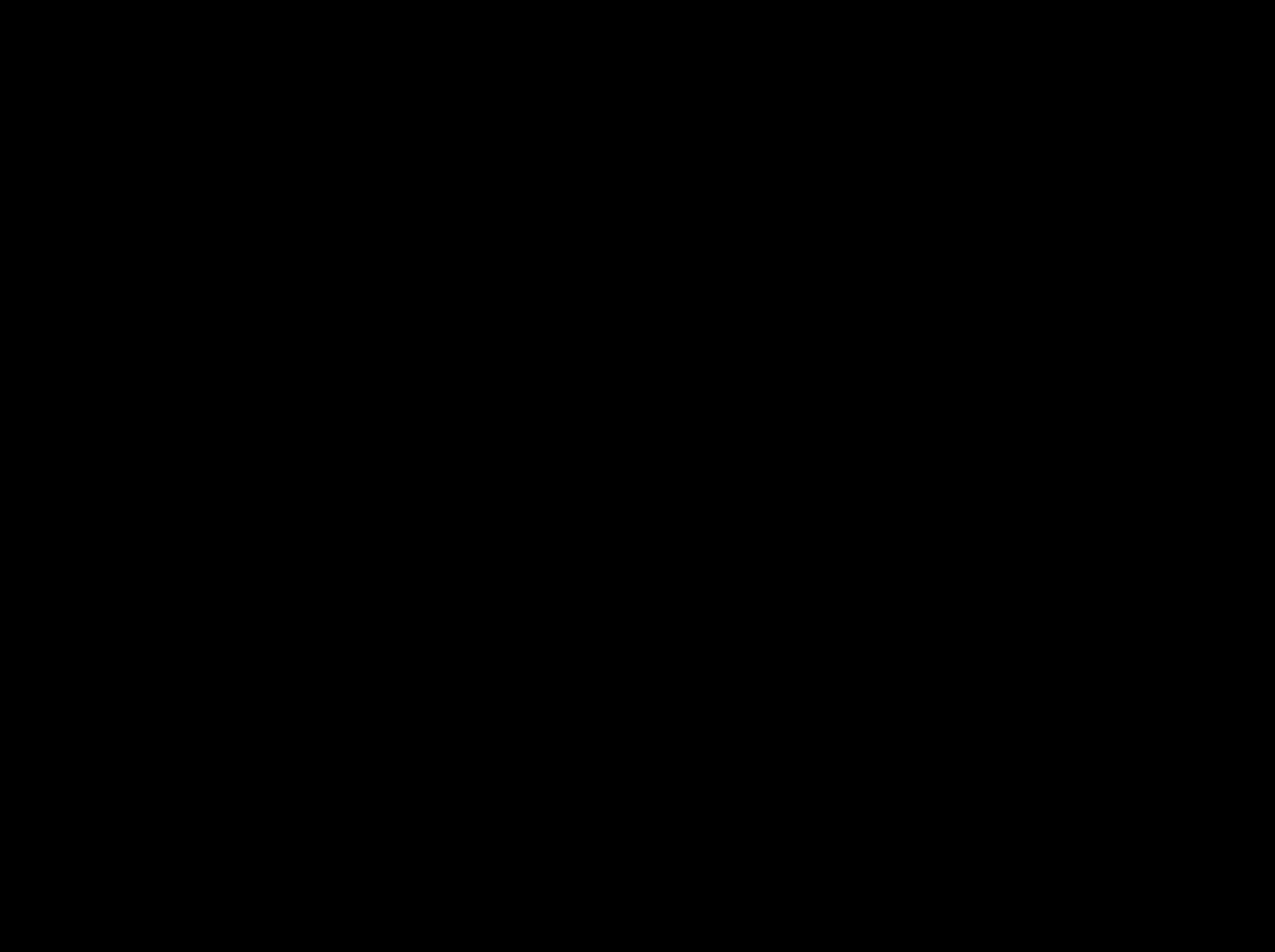 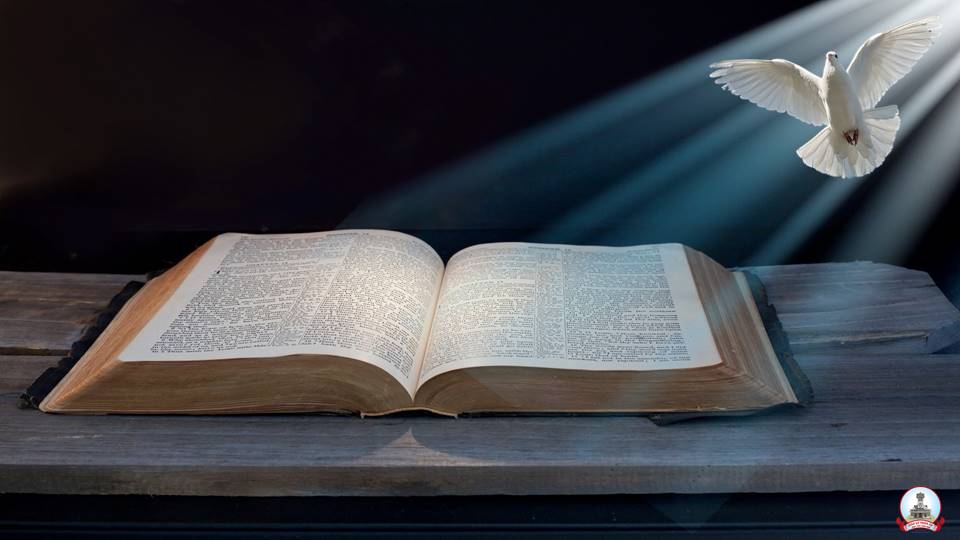 Bài đọc 2
Bài trích thư thứ hai của thánh Phaolô Tông Đồ
Gửi tín hữu Cô-rin-tô
Ân sủng của Chúa Giê-su Ki-tô, tình thương của
Chúa Cha, và ơn hiệp thông của Chúa Thánh Thần
Alleluia-alleluia: Xin dâng lời tôn vinh chúc tụng Chúa Cha, Chúa Con và Chúa Thánh Thần, là Thiên Chúa đã có, hiện có và đang tới. Xin tôn vinh chúc tụng muôn đời.  Alleluia.
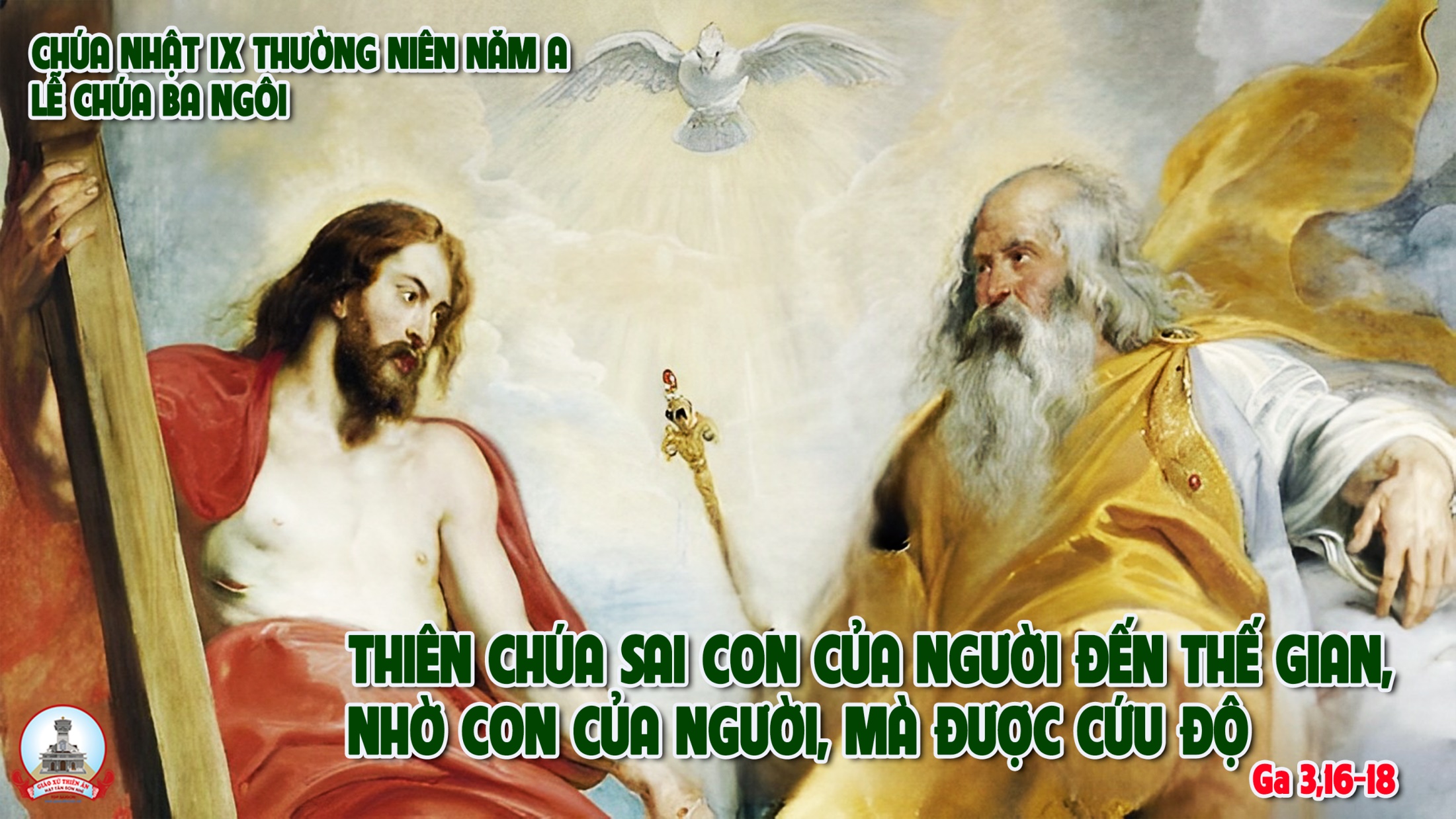 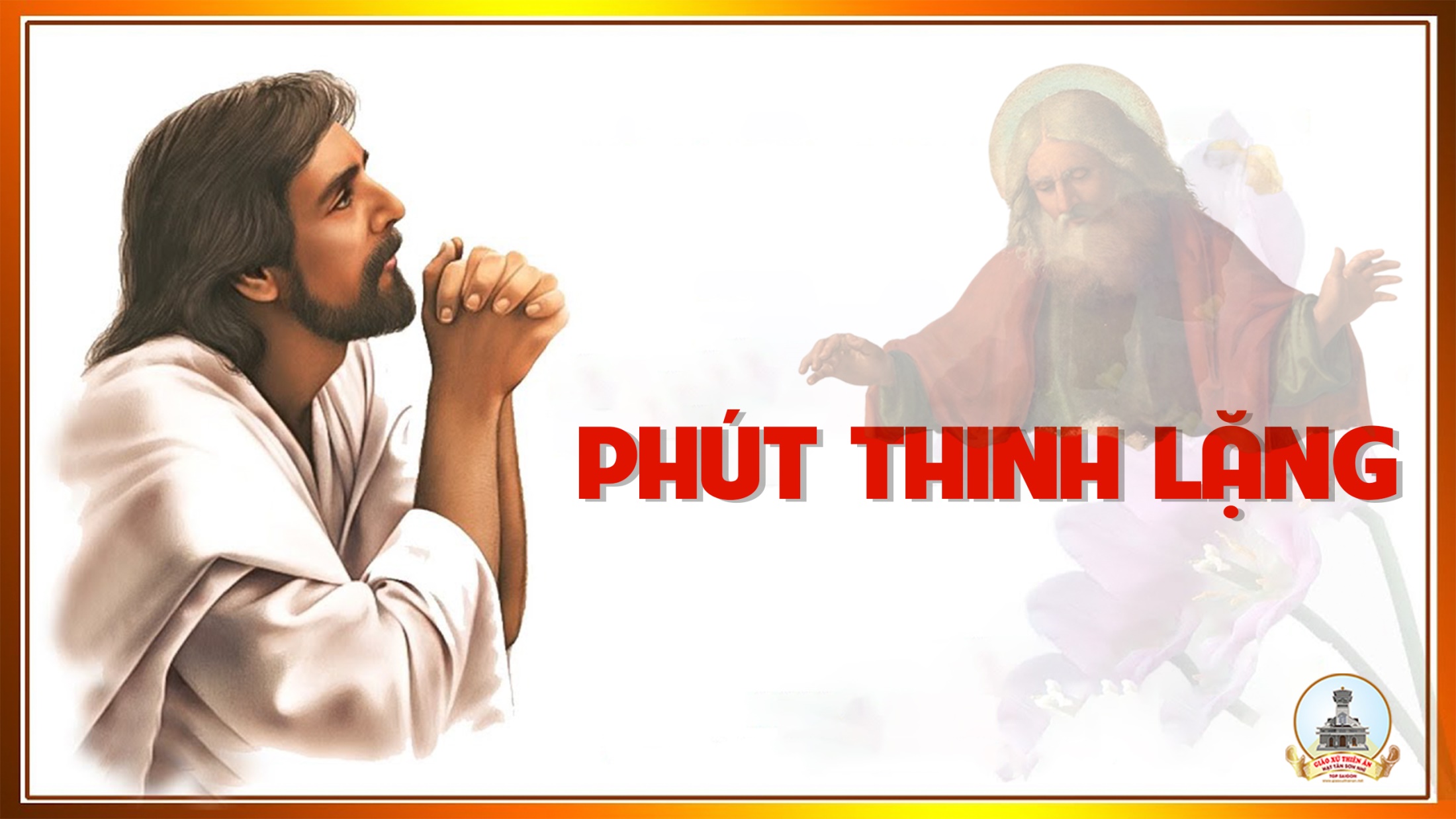 KINH TIN KÍNH
Tôi tin kính một Thiên Chúa là Cha toàn năng- Đấng tạo thành trời đất, muôn vật hữu hình và vô hình.
Tôi tin kính một Chúa Giêsu Kitô, Con Một Thiên Chúa, Sinh bởi Đức Chúa Cha từ trước muôn đời.
Người là Thiên Chúa bởi Thiên Chúa, Ánh Sáng bởi Ánh Sáng, Thiên Chúa thật bởi Thiên Chúa thật,
được sinh ra mà không phải được tạo thành, đồng bản thể với Đức Chúa Cha: nhờ Người mà muôn vật được tạo thành.
Vì loài người chúng ta và để cứu độ chúng ta, Người đã từ trời xuống thế.
Bởi phép Đức Chúa Thánh Thần, Người đã nhập thể trong lòng Trinh Nữ Maria, và đã làm người.
Người chịu đóng đinh vào thập giá vì chúng ta, thời quan Phongxiô Philatô; Người chịu khổ hình và mai táng, ngày thứ ba Người sống lại như lời Thánh Kinh.
Người lên trời, ngự bên hữu Đức Chúa Cha, và Người sẽ lại đến trong vinh quang để phán xét kẻ sống và kẻ chết, Nước Người sẽ không bao giờ cùng.
Tôi tin kính Đức Chúa Thánh Thần là Thiên Chúa và là Đấng ban sự sống, Người bởi Đức Chúa Cha và Đức Chúa Con mà ra,
Người được phụng thờ và tôn vinh cùng với Đức Chúa Cha và Đức Chúa Con: Người đã dùng các tiên tri mà phán dạy.
Tôi tin Hội Thánh duy nhất thánh thiện công giáo và tông truyền.Tôi tuyên xưng có một Phép Rửa để tha tội. Tôi trông đợi kẻ chết sống lại và sự sống đời sau. Amen.
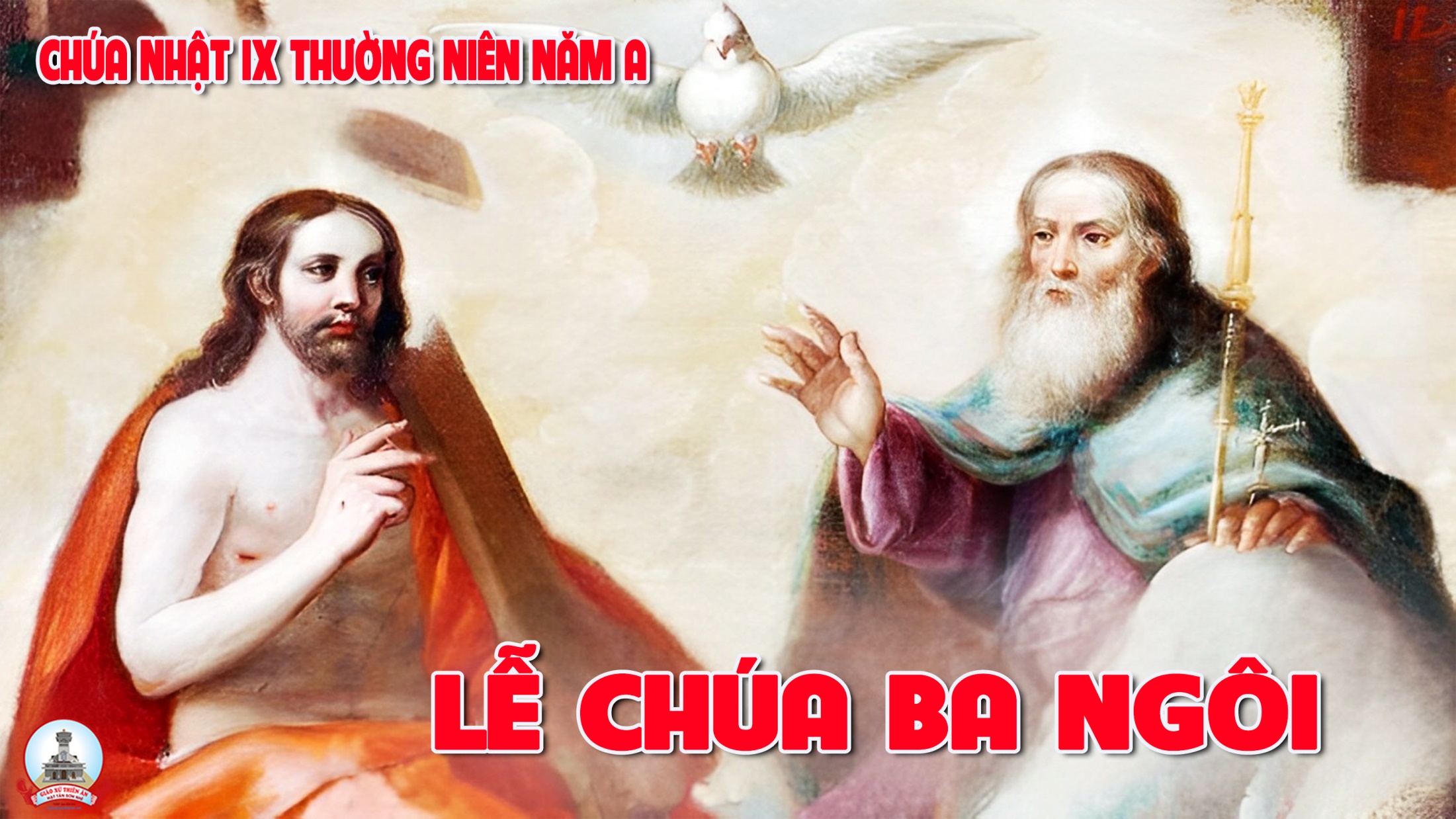 LỜI NGUYỆN TÍN HỮU
Ca Dâng LễDÂNG TIẾNCHÚA BA NGÔISt: Lm. Kim Long
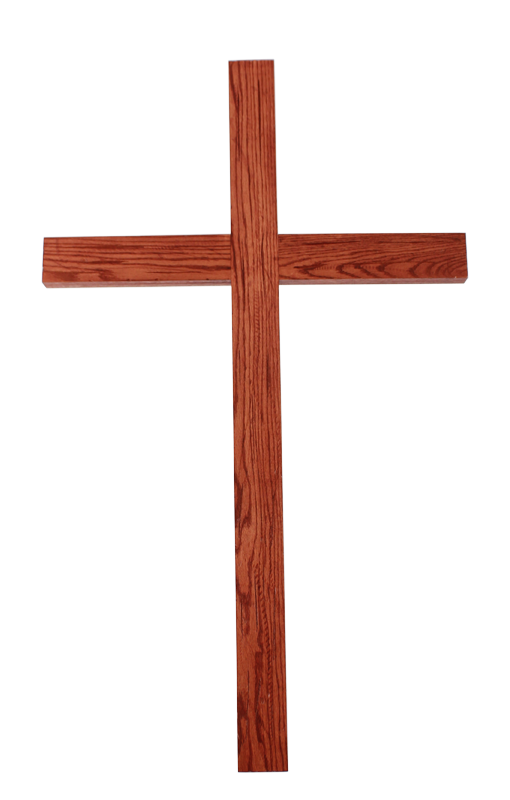 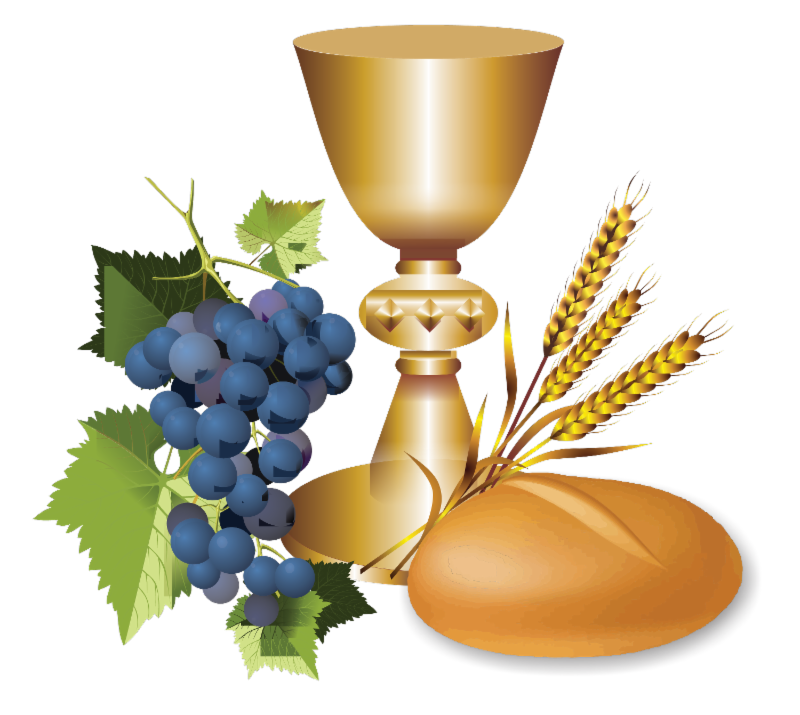 ĐK. Xin Ngôi Ba Thiên Chúa ngự xuống trên chúng con, ban hồng ân chan chứa thấm nhuần hồn xác chúng con.
* Biến chúng con thành những chiến sĩ theo Chúa Ki - tô, thành nhân chứng Nước Trời cho muôn người trong khắp nơi.
Tk1. Nguyện Chúa Thánh Thần xin ngự đến, lòng vạn lòng đợi trông Ngài soi sáng, và luyện lọc hầu mong được xứng đáng với danh hiệu Đền Thánh Chúa cao quang.
ĐK. Xin Ngôi Ba Thiên Chúa ngự xuống trên chúng con, ban hồng ân chan chứa thấm nhuần hồn xác chúng con.
* Biến chúng con thành những chiến sĩ theo Chúa Ki - tô, thành nhân chứng Nước Trời cho muôn người trong khắp nơi.
Tk2. Nguyện Chúa Thánh Thần xin ngự đến, Ngài là niềm ủi an kẻ than khóc, là mạch nguồn tràn lan mọi ơn phúc suối êm dịu hàn gắn những thương đau.
ĐK. Xin Ngôi Ba Thiên Chúa ngự xuống trên chúng con, ban hồng ân chan chứa thấm nhuần hồn xác chúng con.
* Biến chúng con thành những chiến sĩ theo Chúa Ki - tô, thành nhân chứng Nước Trời cho muôn người trong khắp nơi.
Tk3. Nguyện Chúa Thánh Thần xin ngự đến, này trần hoàn ngợp trong màn u tối, nguyện cầu Ngài dủ thương hằng soi lối, dẫn muôn người tìm đến chốn quang vinh.
ĐK. Xin Ngôi Ba Thiên Chúa ngự xuống trên chúng con, ban hồng ân chan chứa thấm nhuần hồn xác chúng con.
* Biến chúng con thành những chiến sĩ theo Chúa Ki - tô, thành nhân chứng Nước Trời cho muôn người trong khắp nơi.
Tk4. Nguyện Chúa Thánh Thần xin ngự đến, Ngài là niềm cậy trông hồi xao xuyến, nguồn trợ lực kẻ lâm vòng chinh chiến chính sức mạnh trợ giúp giáo dân liên.
ĐK. Xin Ngôi Ba Thiên Chúa ngự xuống trên chúng con, ban hồng ân chan chứa thấm nhuần hồn xác chúng con.
* Biến chúng con thành những chiến sĩ theo Chúa Ki - tô, thành nhân chứng Nước Trời cho muôn người trong khắp nơi.
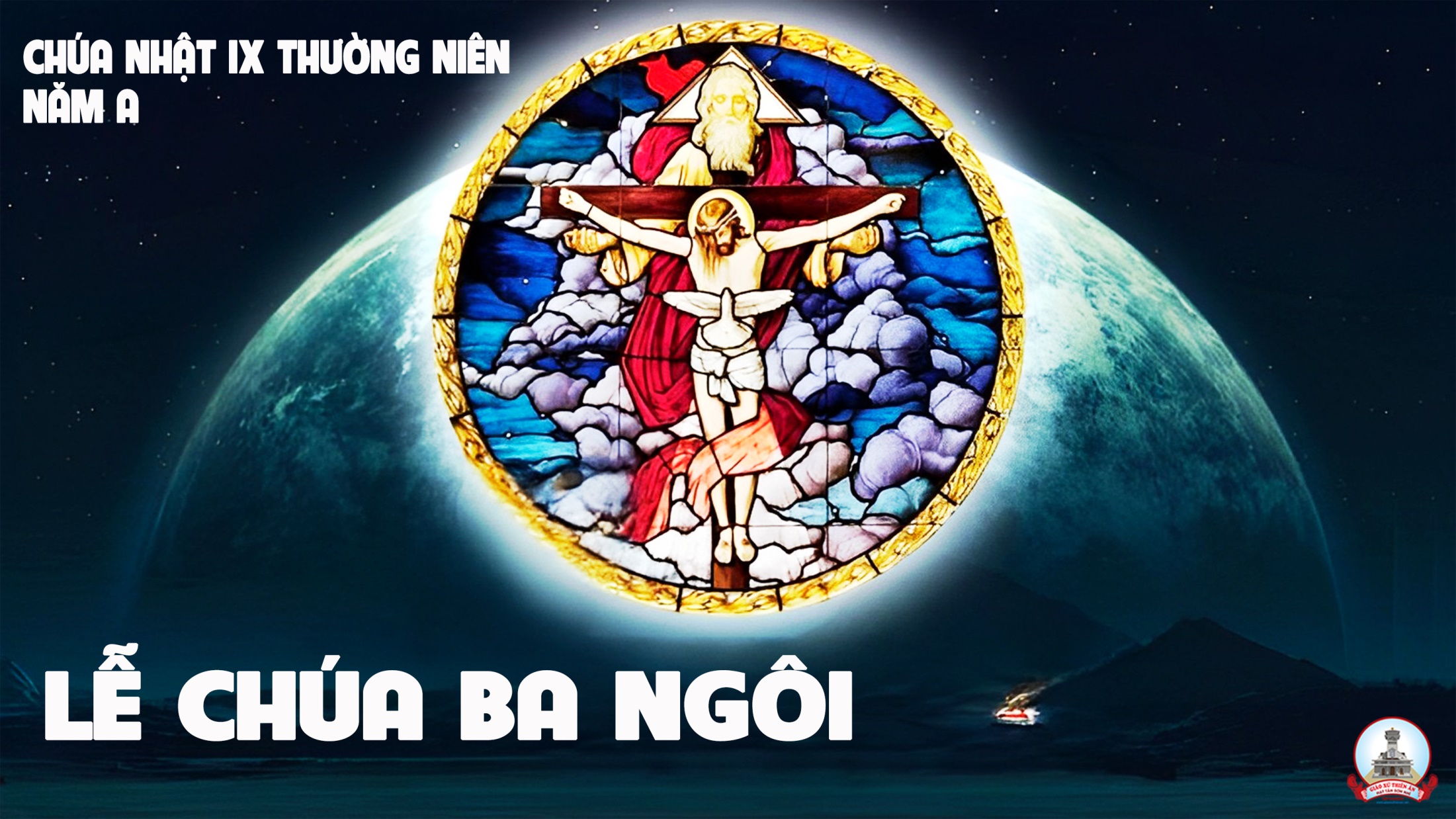 Ca Nguyện Hiệp Lễ 

ÔI NHIỆM MÀU
TÌNH YÊU BA NGÔI
St: Huỳnh Minh Kỳ & Đinh Công Huỳnh
Đk: mầu nhiệm Thiên Chúa Ba Ngôi là mầu nhiệm tình yêu tuyệt đối, là mạch suối ân sủng muôn đời, là tinh hoa cho sự hiệp nhất.
*** Mầu nhiệm Thiên Chúa Ba Ngôi, xin cho con biết tin vào Ngài, đang ngự trị sâu thẳm trong con. Ôi! Nhiệm màu tình yêu Ba Ngôi.
Tk1: Thờ lạy Thiên Chúa Ba Ngôi, là mẫu gương của tình yêu thương. Xin dạy con biết sống phục vụ quên lợi danh xa điều chia rẽ.
* Thờ lạy Thiên Chúa Ba Ngôi, xin dạy con biết yêu như Ngài. Sống quảng đại và luôn tha thứ, quên chính mình và yêu anh em.
Đk: mầu nhiệm Thiên Chúa Ba Ngôi là mầu nhiệm tình yêu tuyệt đối, là mạch suối ân sủng muôn đời, là tinh hoa cho sự hiệp nhất.
*** Mầu nhiệm Thiên Chúa Ba Ngôi, xin cho con biết tin vào Ngài, đang ngự trị sâu thẳm trong con. Ôi! Nhiệm màu tình yêu Ba Ngôi.
Tk2: Trọn đời con mãi khát khao được sống trong màu nhiệm Ba Ngôi. Xin thành tâm phó thác vào Ngài, cho hồn con đêm ngày nương náu.
* Hiệp lòng trong Chúa Ba Ngôi, Ôi! Tình yêu vút cao tuyệt vời. Con phụng thờ và tin nơi Chúa, yêu mến ngài và yêu anh em.
Đk: mầu nhiệm Thiên Chúa Ba Ngôi là mầu nhiệm tình yêu tuyệt đối, là mạch suối ân sủng muôn đời, là tinh hoa cho sự hiệp nhất.
*** Mầu nhiệm Thiên Chúa Ba Ngôi, xin cho con biết tin vào Ngài, đang ngự trị sâu thẳm trong con. Ôi! Nhiệm màu tình yêu Ba Ngôi.
Tk3: Thờ lạy Thiên Chúa Ba Ngôi, nguyện giúp con cảm nghiệm sâu xa. Luôn tìm theo Thánh ý của Ngài, trung thành trên con đường chân lý.
* Nguyện tình yêu Chúa Ba Ngôi, mang lửa yêu sáng soi tâm hồn. Để muôn người ngày đêm liên kết, như chính một tình yêu Ba Ngôi.
Đk: mầu nhiệm Thiên Chúa Ba Ngôi là mầu nhiệm tình yêu tuyệt đối, là mạch suối ân sủng muôn đời, là tinh hoa cho sự hiệp nhất.
*** Mầu nhiệm Thiên Chúa Ba Ngôi, xin cho con biết tin vào Ngài, đang ngự trị sâu thẳm trong con. Ôi! Nhiệm màu tình yêu Ba Ngôi.
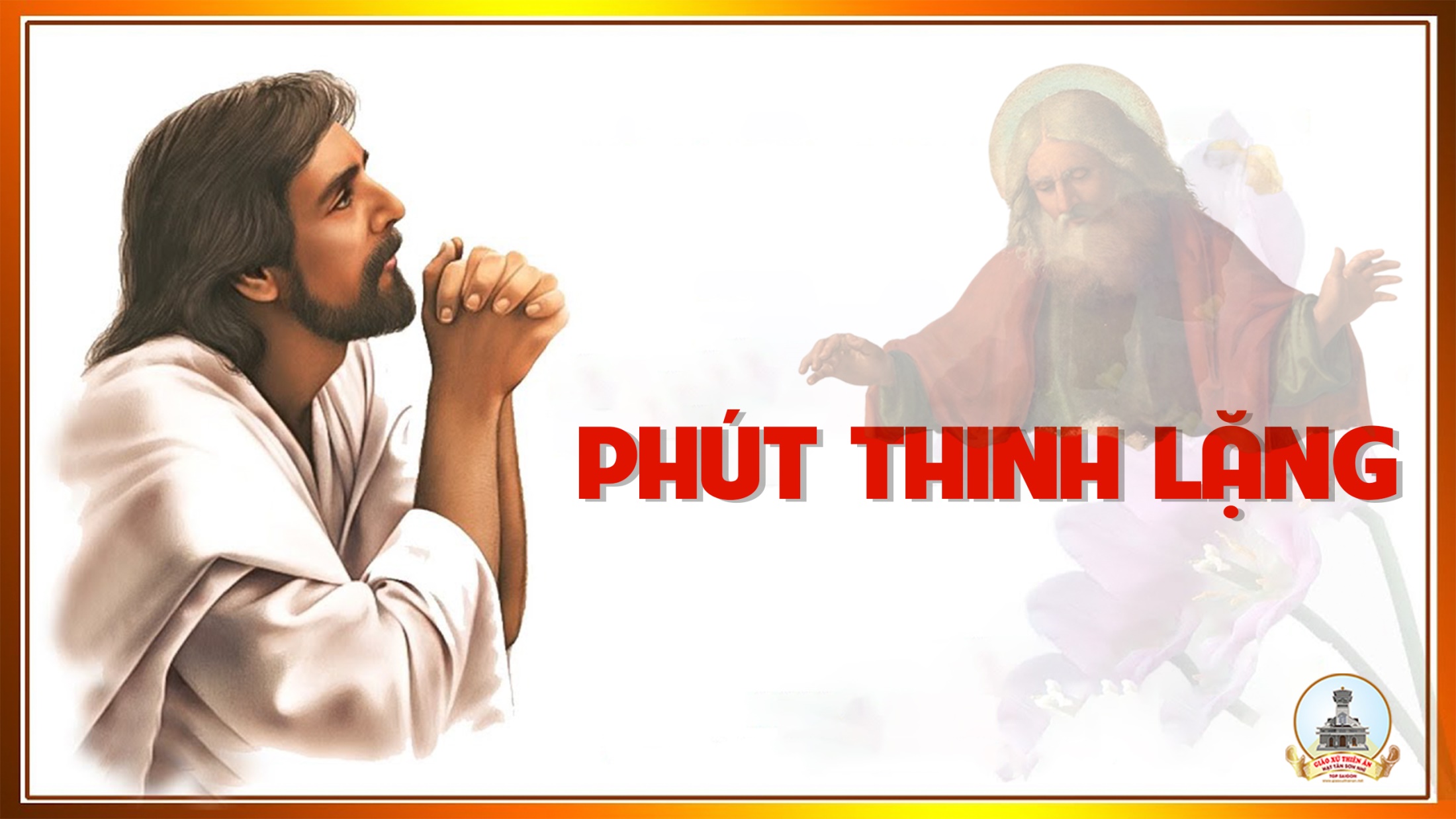 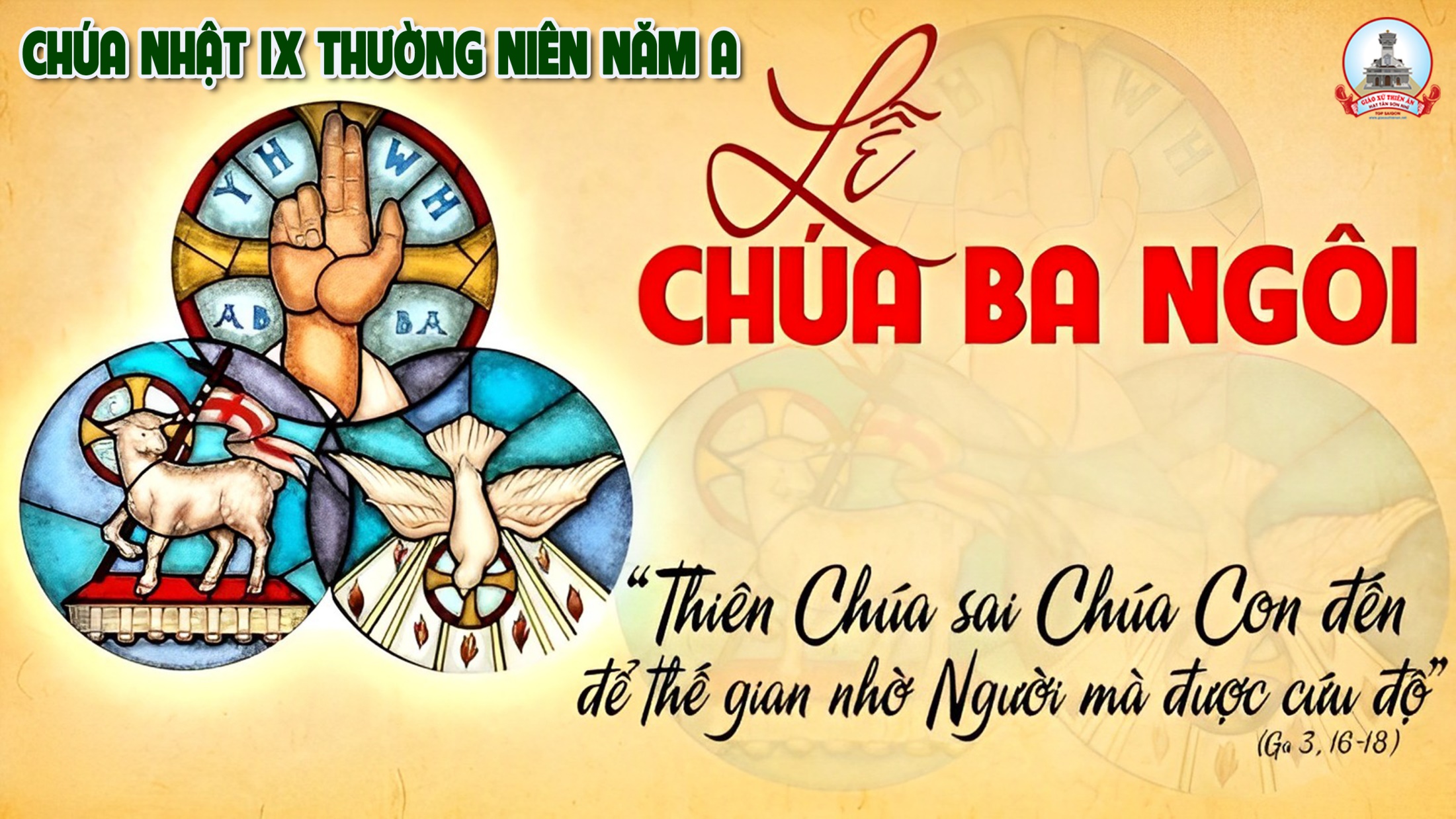 Ca kết lễ

TẠ ƠN CHÚA VỚI MẸ
St: Thy Yên
ĐK. Chúng con xin tạ ơn Chúa uy quyền toàn năng tình yêu Chúa nào biết chi báo đền. Chúa muôn đời là Chúa khắp vũ trụ trời đất ngàn vinh quang cao chiếu hiển trị đời đời.
Tk1. Vì tình Chúa ôi miên man muôn tháng năm không tàn, dâng triều sóng vỗ lớp lớp biển khơi vang rền. Lòng Chúa thương ôi huyền diệu, quyền Chúa trên muôn thần lực, nguồn an vui chan chứa thánh ân không vơi.
ĐK. Chúng con xin tạ ơn Chúa uy quyền toàn năng tình yêu Chúa nào biết chi báo đền. Chúa muôn đời là Chúa khắp vũ trụ trời đất ngàn vinh quang cao chiếu hiển trị đời đời.
Tk2. Vì tình Chúa đã chất chứa trong trái tim Mẹ hiền luôn trìu mến mãi cứu giúp chở che nguyện cầu. Ngàn phúc ân vẫnnhờ Mẹ, ngàn khổ đau cũng nhờ Mẹ, nhờ Mẹ thương dâng Chúa trót đời tạ ơn.
ĐK. Chúng con xin tạ ơn Chúa uy quyền toàn năng tình yêu Chúa nào biết chi báo đền. Chúa muôn đời là Chúa khắp vũ trụ trời đất ngàn vinh quang cao chiếu hiển trị đời đời.